BAZI GENÇ SAHABİLERHz. Aişe (r.a.)Hz. Fatıma (r.a.)Esma Binti Ebi Bekir (r.a.)Cafer b. Ebi Talib (r.a.)
HZ. AİŞE (R.A.)
kazanımlar
Bazı genç sahabilerin öne çıkan özelliklerini örnek alır.
Hanım sahabeler denildiğinde aklınıza ilk kimler geliyor?
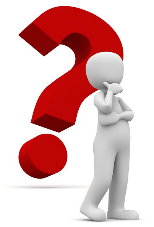 Kur’ân-ı Kerîm’i ve hadisleri çok iyi biliyordu. Bu nedenle İslâm tarihinde çok önemli bir yeri vardır.
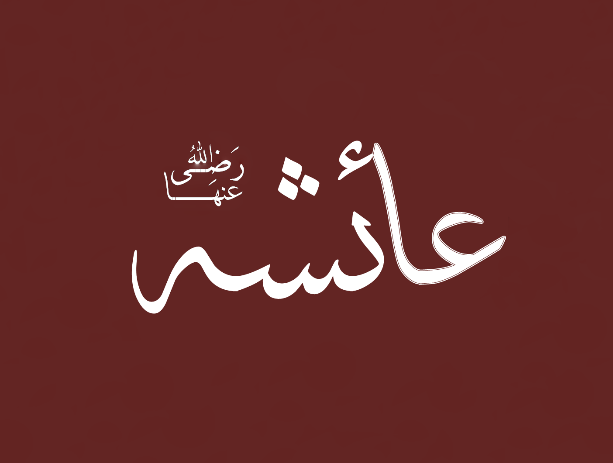 Başta ahlakı olmak üzere ilmi kişiliğiyle meşhur oldu.
İslâm’ın anlaşılmasındaki en önemli kişi ve kaynaklardan bir kabul edilir.
https://www.youtube.com/watch?v=4E-XVQtP9-I
HZ. FATIMA (r.a.)
Hz. Fatıma (r.a.) kimdir? Hakkında ne biliyorsunuz?
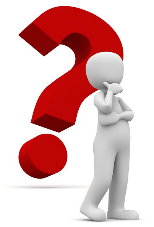 Peygamber Efendimiz’in (s.a.v.) Hz. Fatıma’ya olan sevgisi
«Fatıma benden bir parçadır»
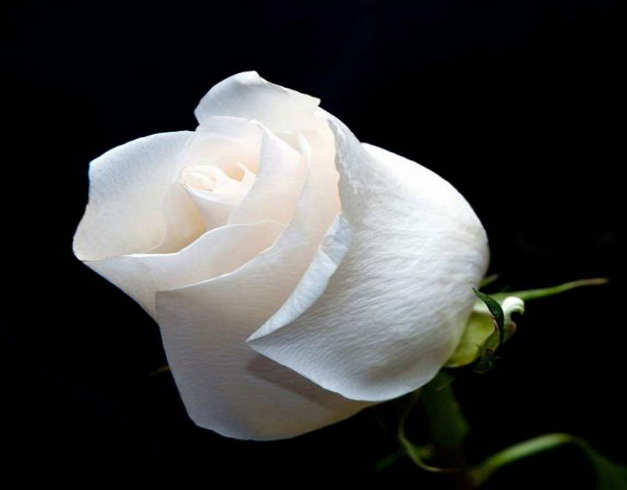 «Fatıma kıyamet günü cennetteki kadınların efendisi olacaktır»
Sözleri ve konuşmaları Fatıma’dan daha fazla Allah Rasulü’ne benzeyen birini daha görmedim. (Hz. Aişe (r.a.)).
Peygamber Efendimiz’in ve Hz. Hatice’nin terbiyesinde yetişen Hz. Fatıma Arapçayı güzel konuşur, Arap edebiyatını da iyi bilirdi. Aynı zamanda şairdi.
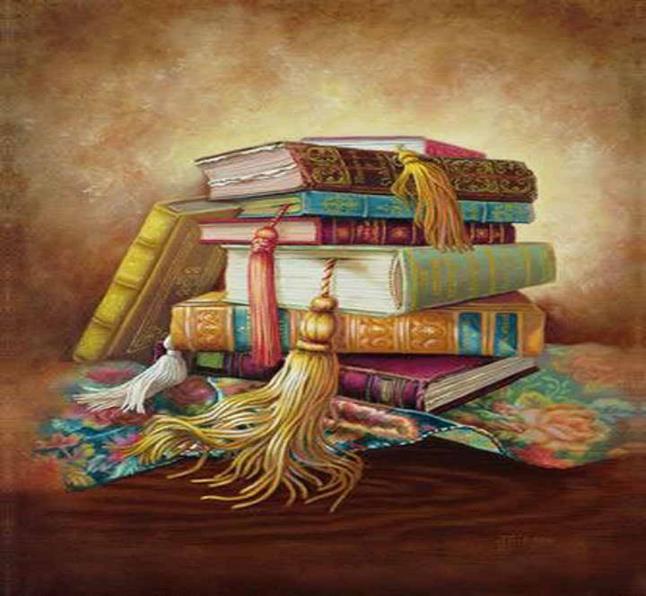 Hz. Fatıma’nın en çok ön plana çıkan özelliği mükemmel bir anne olması
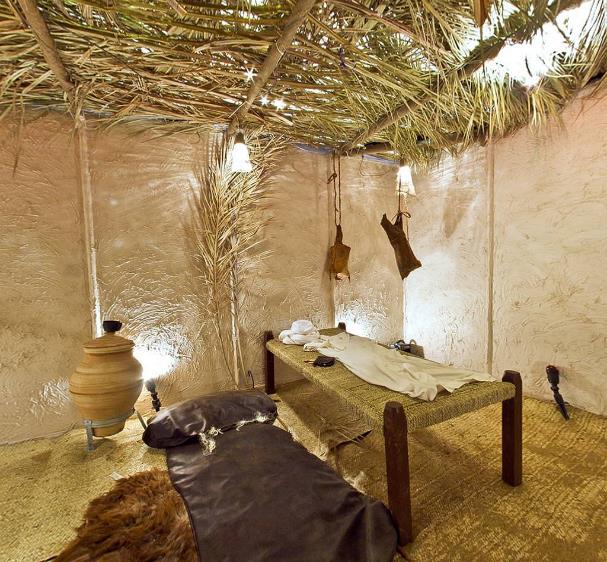 Çocuklarının eğitimi ile yakından ilgilenir, onların İslâm ahlak ve terbiyesi üzerine yetişmesi için elinden geleni yapardı.
Kâbe’de namaz kılan Efendimiz’e (s.a.v.) deve işkembesi atılması ve Hz. Fatıma’nın (r.a.) üzüntüsü.
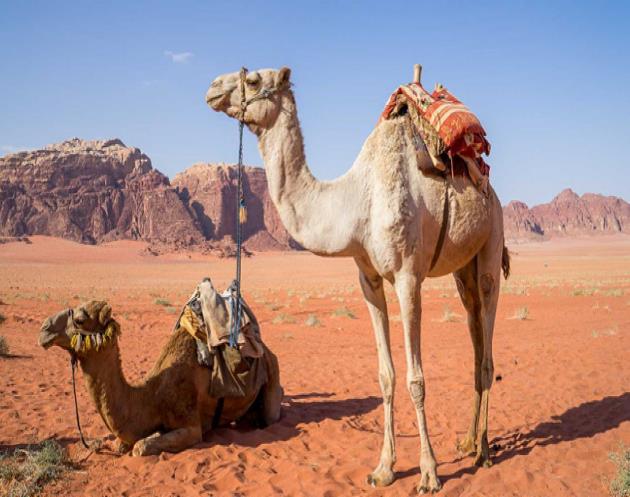 Hz. Fatıma’nın hayatından ne gibi dersler çıkarabiliriz?
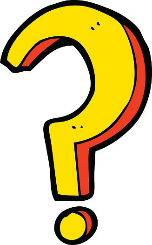 1. Babaya olan sevgi, saygı hürmet ve hizmet.
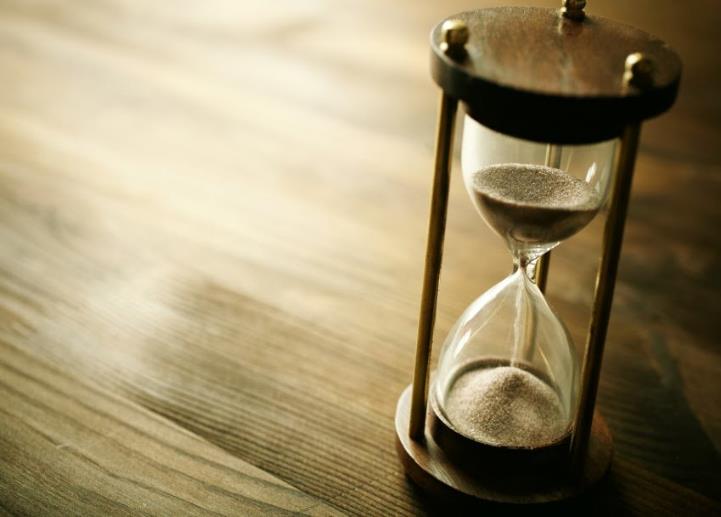 2. İmtihanlar karşısında metanet ve sabır.
3. Zulüm karşısında cesaret.
4. Anneliğin önemi.
ESMA BİNTİ EBİ BEKİR (r.a.)
Hz. Esma’yı (r.a.) farklı kılan özellik hicret yolculuğunda üç gece boyunca Sevr Mağarası’na yemek taşımasıdır.
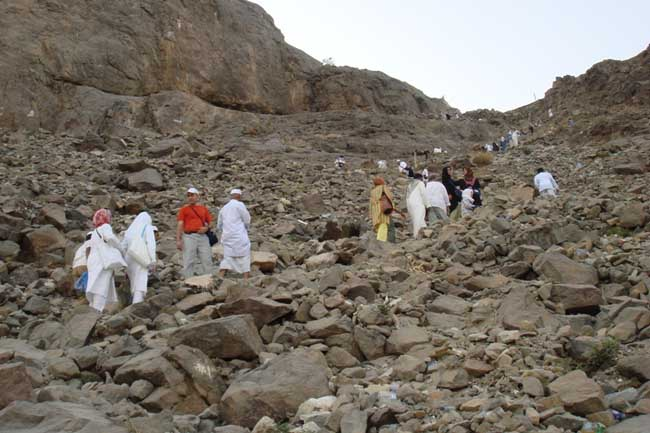 Zâtü’n-Nitâkayn/İki Kuşaklı
Azık torbasının ağzını bağlayan Esma’ya (r.a.) Efendimiz’in (s.a.v.) iltifatı;
«Allah bu kuşağının karşılığında cennette sana iki kuşak versin»
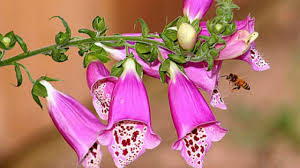 Ebu Cehil’in karşısındaki dik duruşu bugünün Müslüman gençleri için çok şeyler söylüyor.
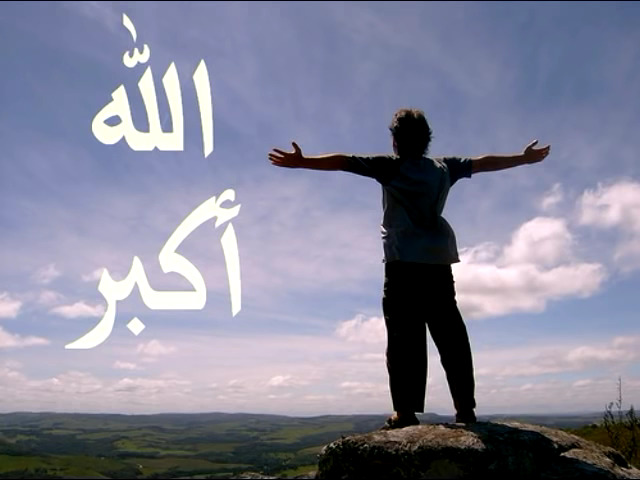 [Speaker Notes: Bu arada Re­sû­lul­lah ile Hz. Ebû Bekir’in hicretini öğrenen müşrikler çevreyi kuşatmışlar, yana yakıla onları aramaya koyulmuşlardı. Buldukları an canları­na kıyacaklardı. Hz. Ebû Bekir’in evine de gittiler. Onlara kapıyı Hz. Esmâ açtı. Birden karşısında gözü dönmüş müşrikleri gördü. Fakat hiç telaşlanmadı. Müş­rikler öfkeliydi. Sert bir şekilde, “Ey Ebû Bekir’in kızı, baban nerede?” diye sor­dular. Akılları sıra ondan öğreneceklerini zannediyorlardı. Fakat Hz. Esmâ bu uğurda her şeyi göze almıştı. Gerekirse ölecek, ama Re­sû­lul­lah ile babasının nereye gittiklerini söylemeyecekti. İmanından aldığı cesaretle, “Babamın nere­de olduğunu bilmiyorum.” dedi. Ebû Cehil de oradaydı. Onun bu cevabına çok kızdı. Suratına bir tokat attı. Tokadın şiddetinden Esmâ’nın kulağından küpesi fırladı. Hz. Esmâ, Allah ve Resûl’ü uğrunda bundan çok daha şiddetlisine de razıydı. Onların istediği şeyi yine söylemedi. Müşrikler daha fazla vakit kaybet­mek istemiyorlardı. Bir şey öğrenemeyeceklerini anlayınca oradan ayrıldılar.]
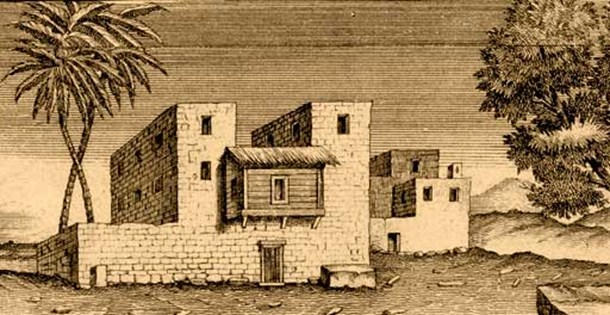 Cahiliye döneminde babasından ayrılan ve İslâm’ı kabul etmeyen annesini İslâmi hassasiyetinden dolayı evine almıyor. Bunun üzerine şu ayet nazil oluyor:
Allah, sizinle din uğrunda savaşmayan ve sizi yurtlarınızdan çıkarmayanlara iyilik yapmanızı ve onlara âdil davranmanızı yasaklamaz. Çünkü Allah, adaletli olanları sever. (Mümtehine, 8).
لَا يَنْهٰيكُمُ اللّٰهُ عَنِ الَّذ۪ينَ لَمْ يُقَاتِلُوكُمْ فِي الدّ۪ينِ وَلَمْ يُخْرِجُوكُمْ مِنْ دِيَارِكُمْ اَنْ تَـبَرُّوهُمْ وَتُقْسِطُٓوا اِلَيْهِمْۜ  اِنَّ اللّٰهَ يُحِبُّ الْمُقْسِط۪ينَ ﴿٨﴾
Bu olay bize İslâm’ın hangi özelliğini gösteriyor
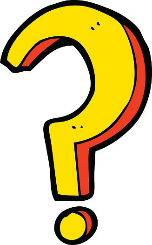 CAFER b. EBİ TALİB (r.a.)
https://www.youtube.com/watch?v=RuYYnZOw9tM
Cafer B. Ebi Talib’in konuşmasını nasıl buldunuz?
Bu konuşmadan ne gibi dersler çıkarabiliriz?
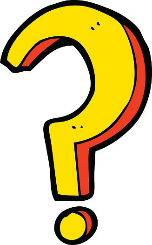 Cafer b. Ebi Talib’in Habeşistan dönüşü ve Peygamber Efendimiz’in (s.a.v.) mutluluğu:
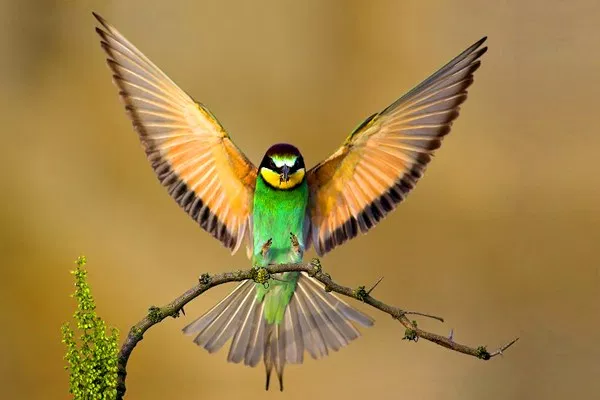 «Hangisine sevineceğimi bilmiyorum. Hayber’in Fethi’ne mi yoksa Cafer’in gelişine mi?»
ÖZET
Peygamber Efendimiz (s.a.v.) gençlerle güzel bir iletişim kurmuş ve onlara değer vermiştir.
Onların kendilerine güvenmeleri için gereken ortam ve fırsatları hazırlamıştır.
Onları bilgi ve kabiliyetlerine göre görevlendirmiştir.
Peygamber Efendimiz’in (s.a.v.) bu tutumundan öncelikle gençlerin ve onları yetiştiren büyüklerin alacağı mesajlar vardır.
Allahım! Bizleri bu güzel insanların yolundan ayırma…
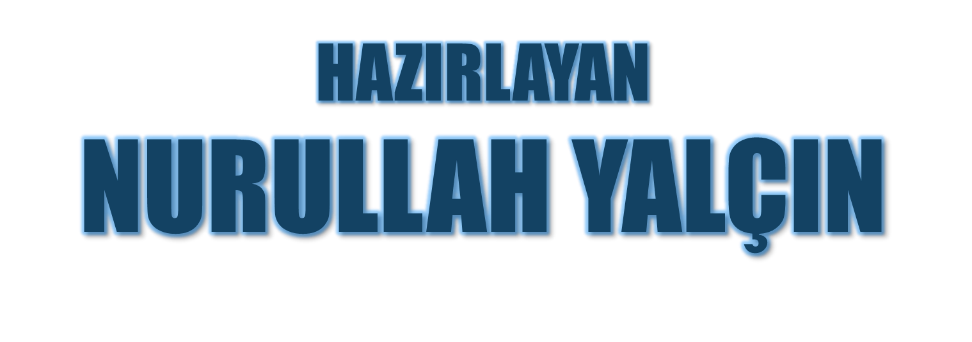 25.08.2019
Kırıkkale/Bahşılı